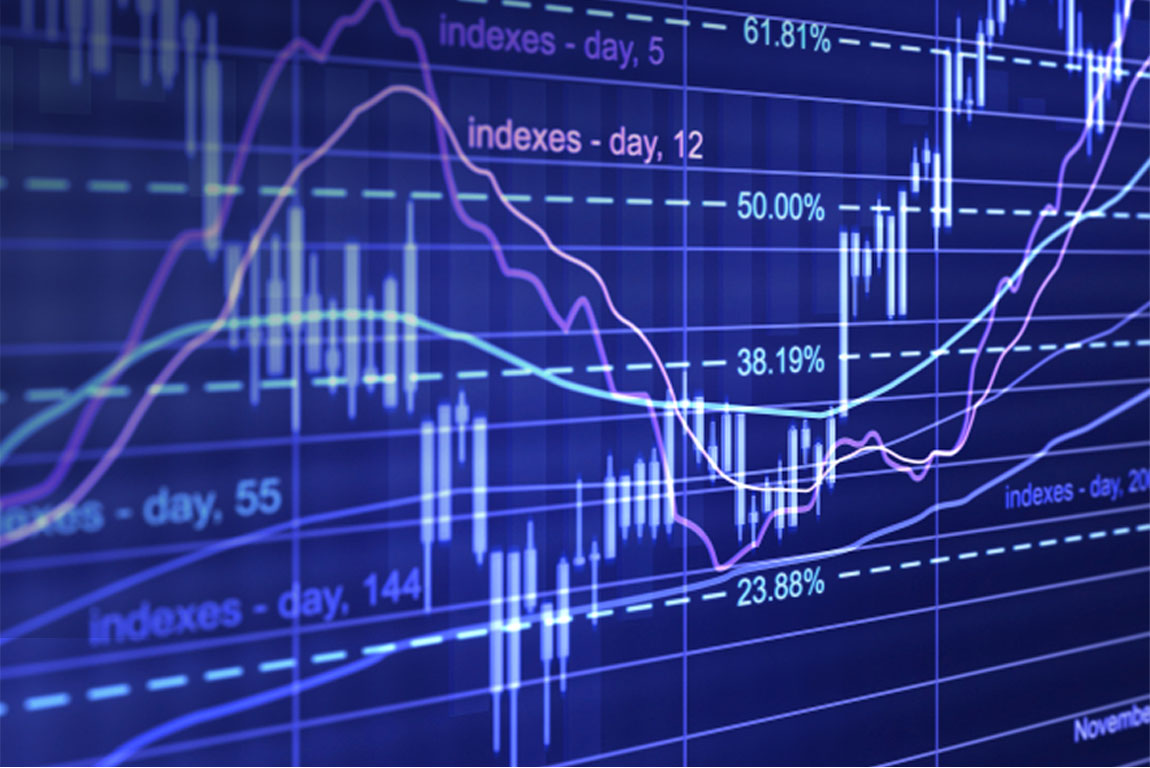 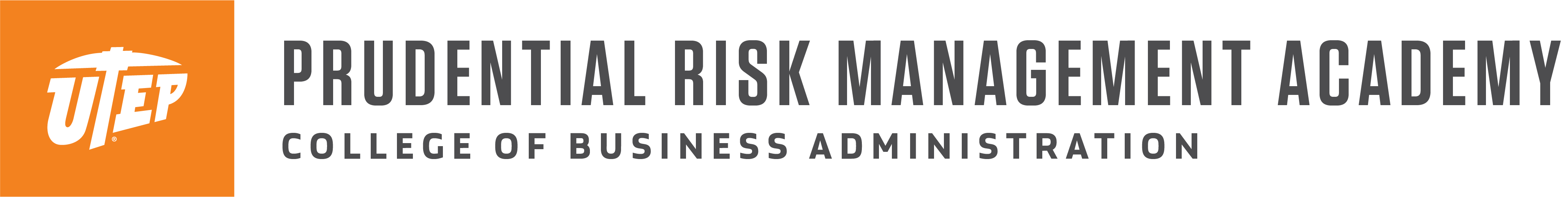 Pamela Prieto
Director
UTEP College of Business Administration
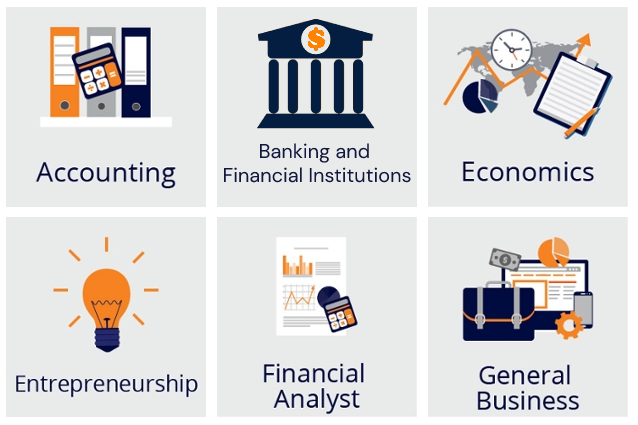 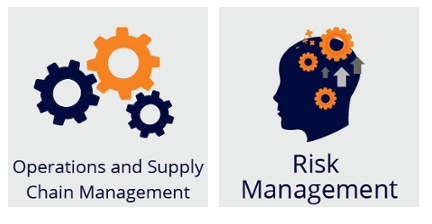 What is risk management?
The process by which to identify, assess and control threats to an organization's capital and earnings.

Risk Management asks: how can we keep our money (or our clients’ money) safe?
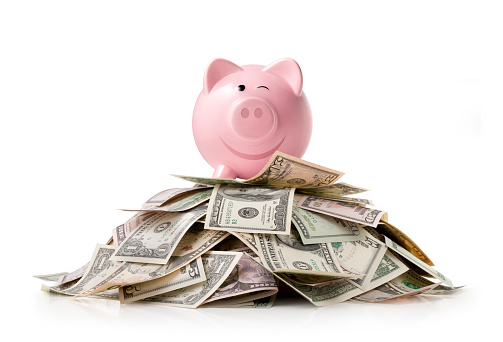 Careers in Risk Management
PATH 1 : Risk Analysts
Analyze and measure exposure to credit and market risk threatening the assets, earning capacity, or economic state of an organization.
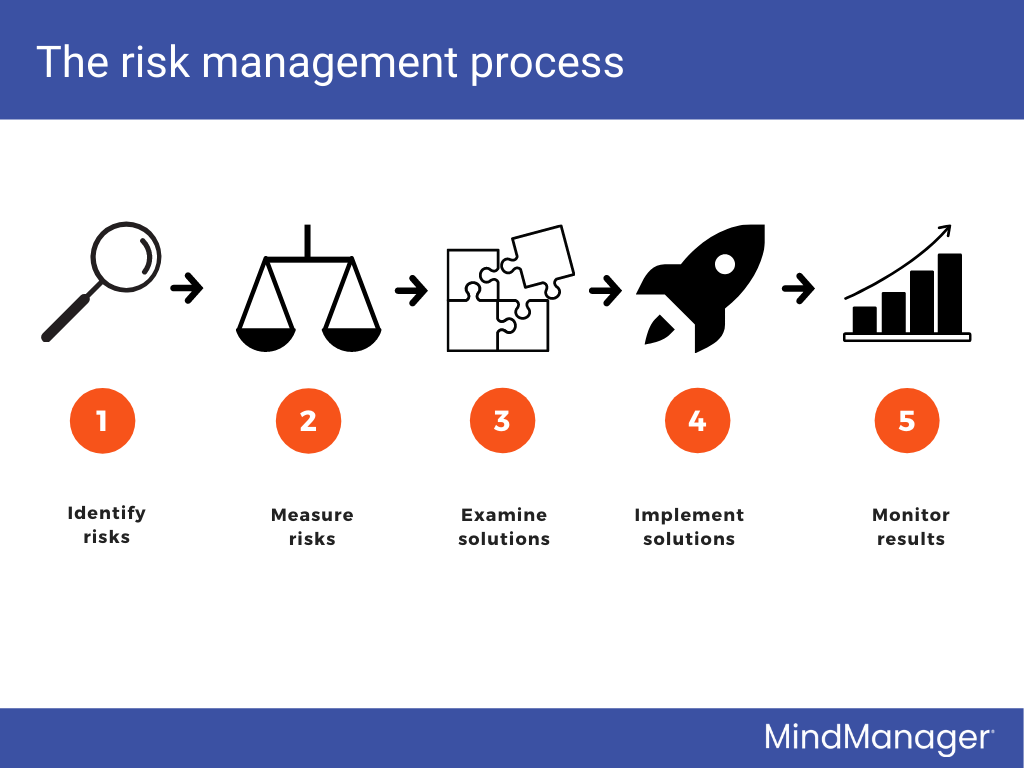 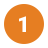 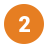 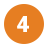 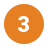 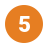 Where do Risk Analysts work?
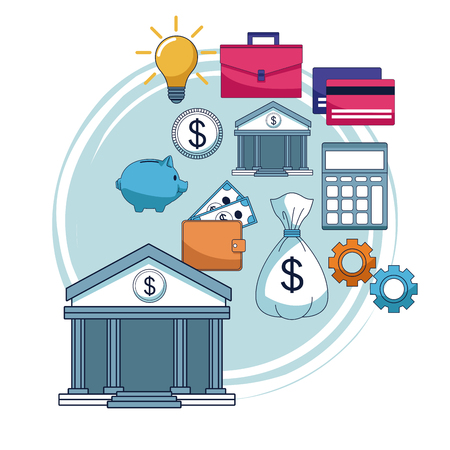 Commercial Banks
Investment Companies
Mortgage Firms 
Retail & Consumer Companies
Entertainment Companies 
Companies that manage large sums of money, investments, real estate, etc.
Careers in Risk Management
PATH 2 : Actuaries
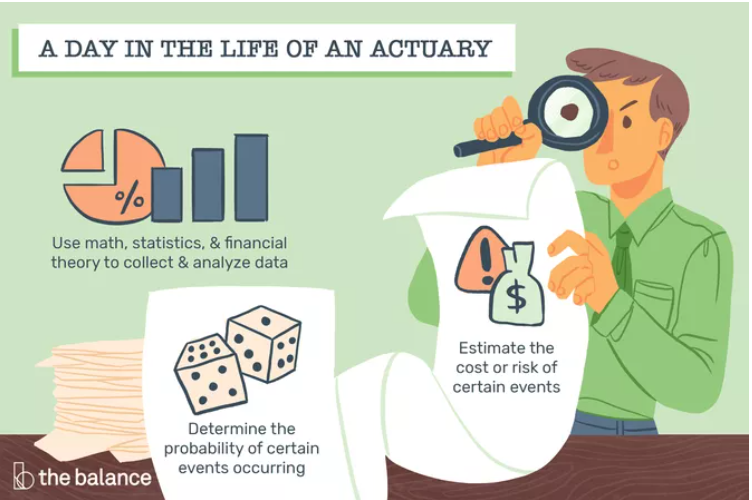 Evaluate the probability of certain events happening and the potential costs associated with them. 

Help their employers develop policies to help minimize those costs.
Where do Actuaries work?
Insurance Companies 
Essential and everywhere 
Stable, recession-proof jobs
Aging population
High salaries 
Good work/life balance
Financial Services Firms 
Consulting Firms 
Government Agencies
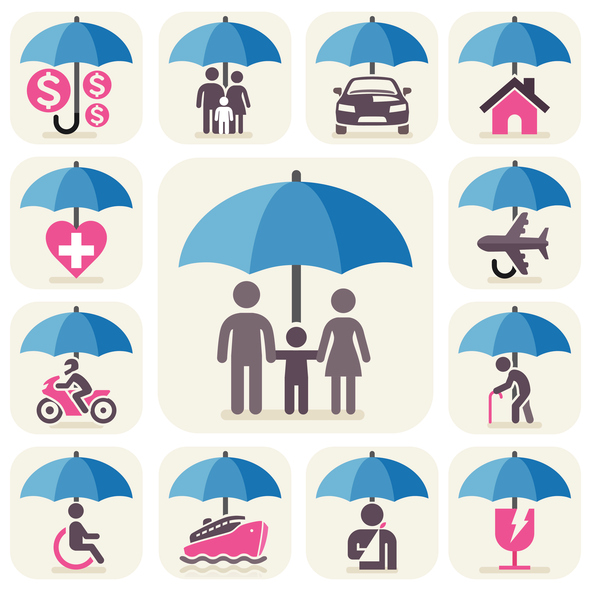 Types of Actuaries &Actuarial Certifications
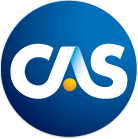 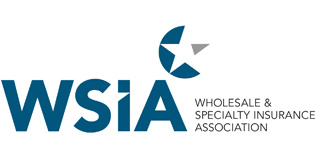 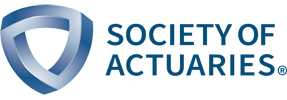 Life & Retirement
Property & Casualty
Surplus Lines
Life 
Health
Retirement
Pensions
General Insurance (property and casualty)
Auto
Homes
Businesses
Non-standard, new or emerging lines of business like: 
Start-ups
Art collections 
Entertainers 
Self-driving cars
Career Outlook
Risk Analysts
Actuaries
Annual Job Openings: 41,000

Salary
Entry level (lowest 10%): $48,740 
Median: $81,410
Annual Job Openings: 2,400

Salary
Entry Level: (lowest 10%): $63,260
Median: $105,900
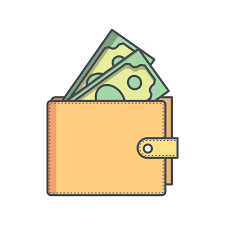 Average annual starting salary for UTEP RKMG graduates: $61,088
bls.gov/ooh/
Where do UTEP grads work?
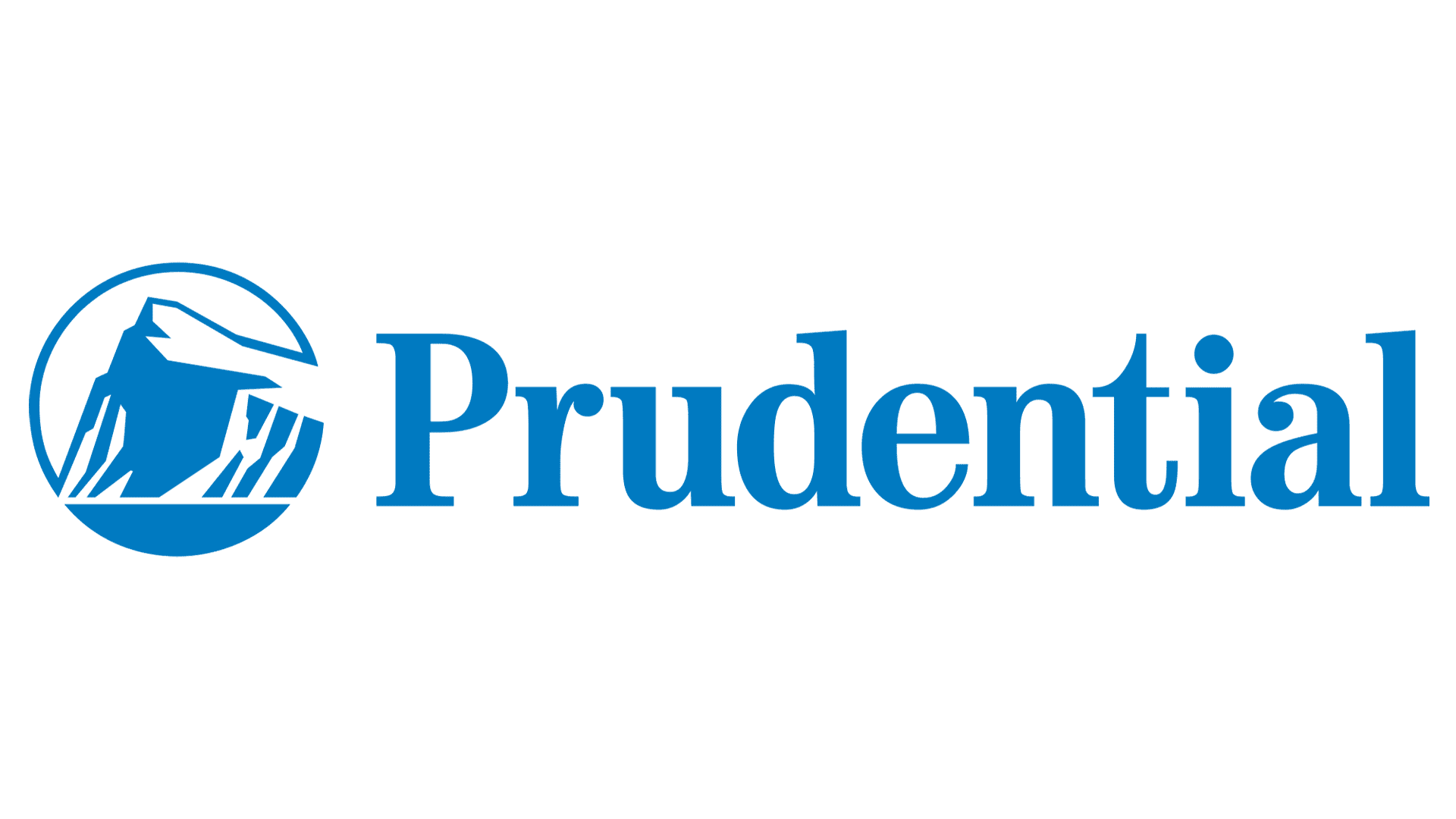 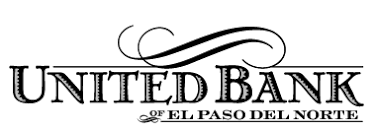 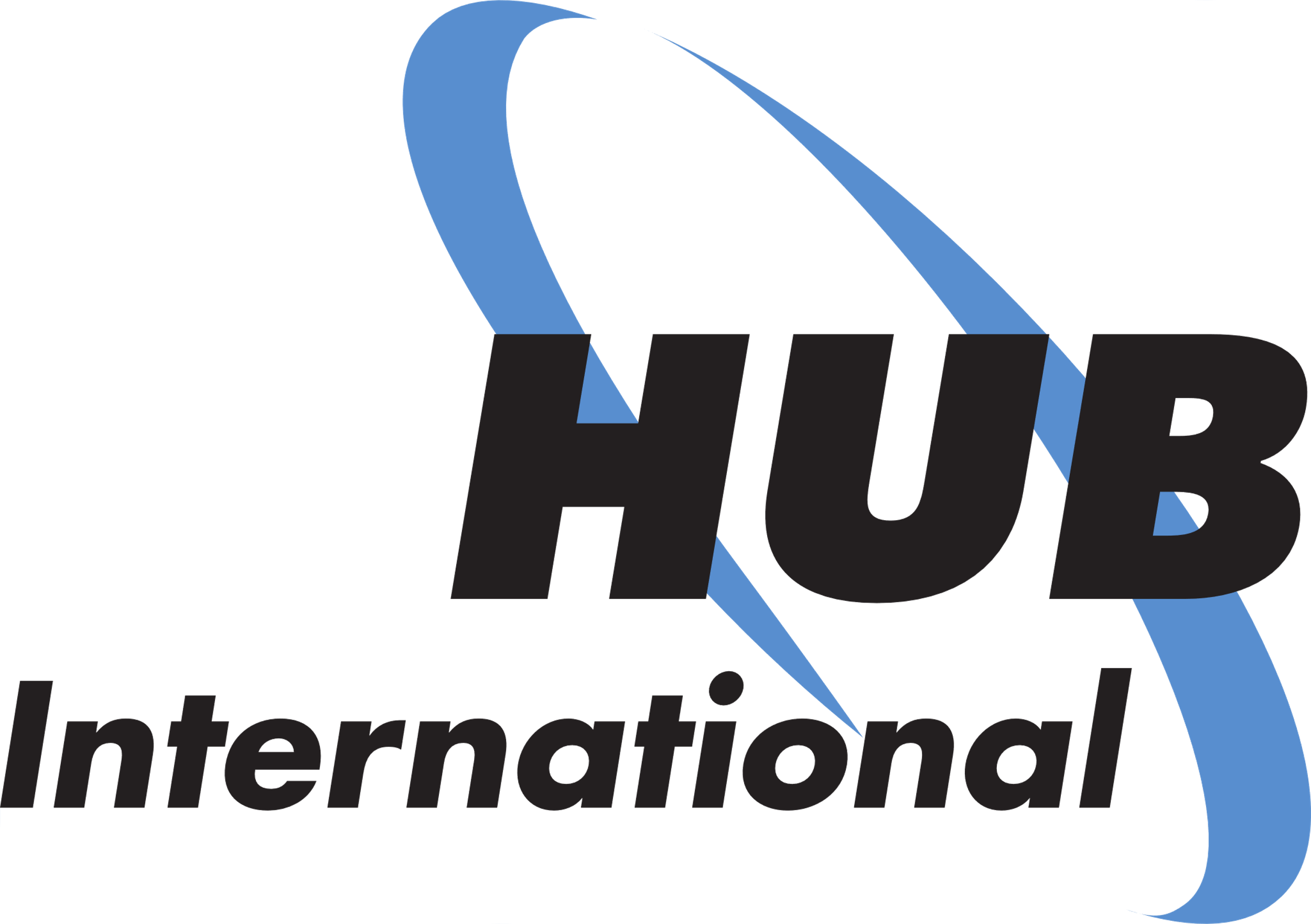 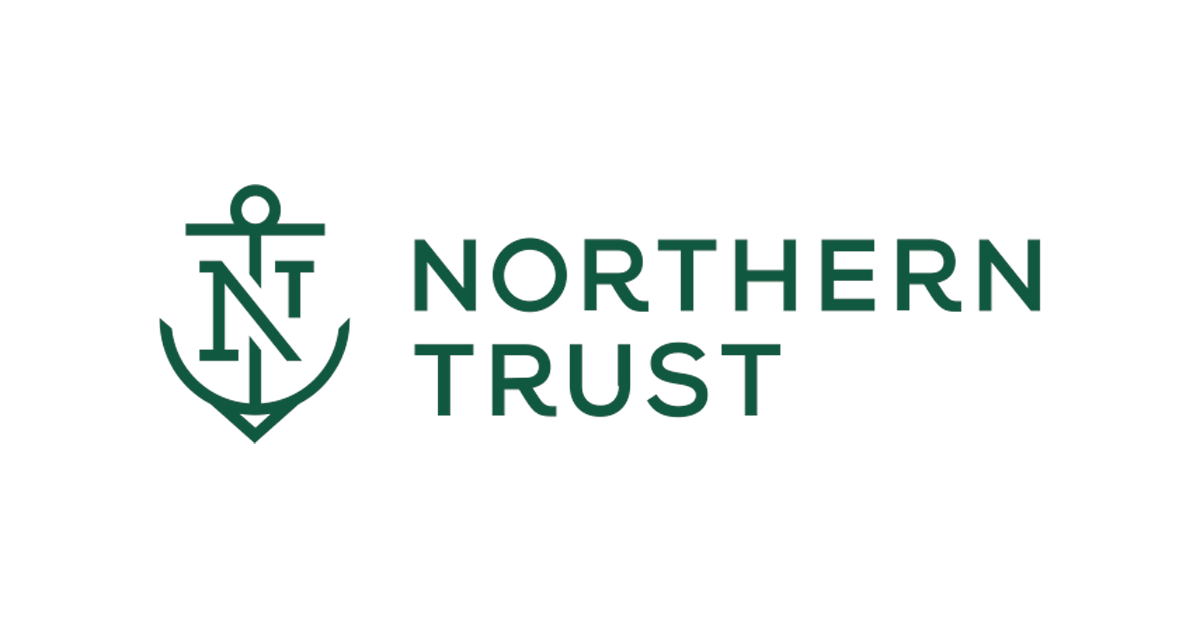 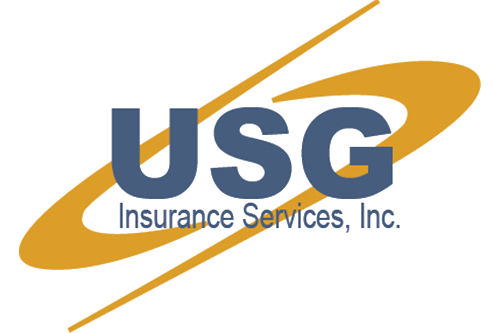 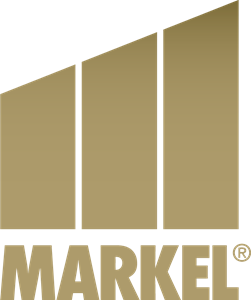 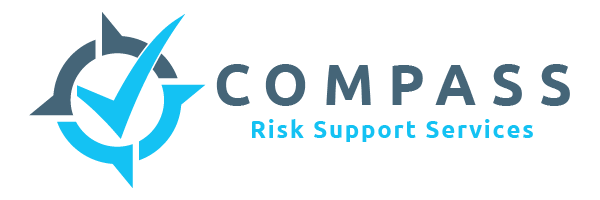 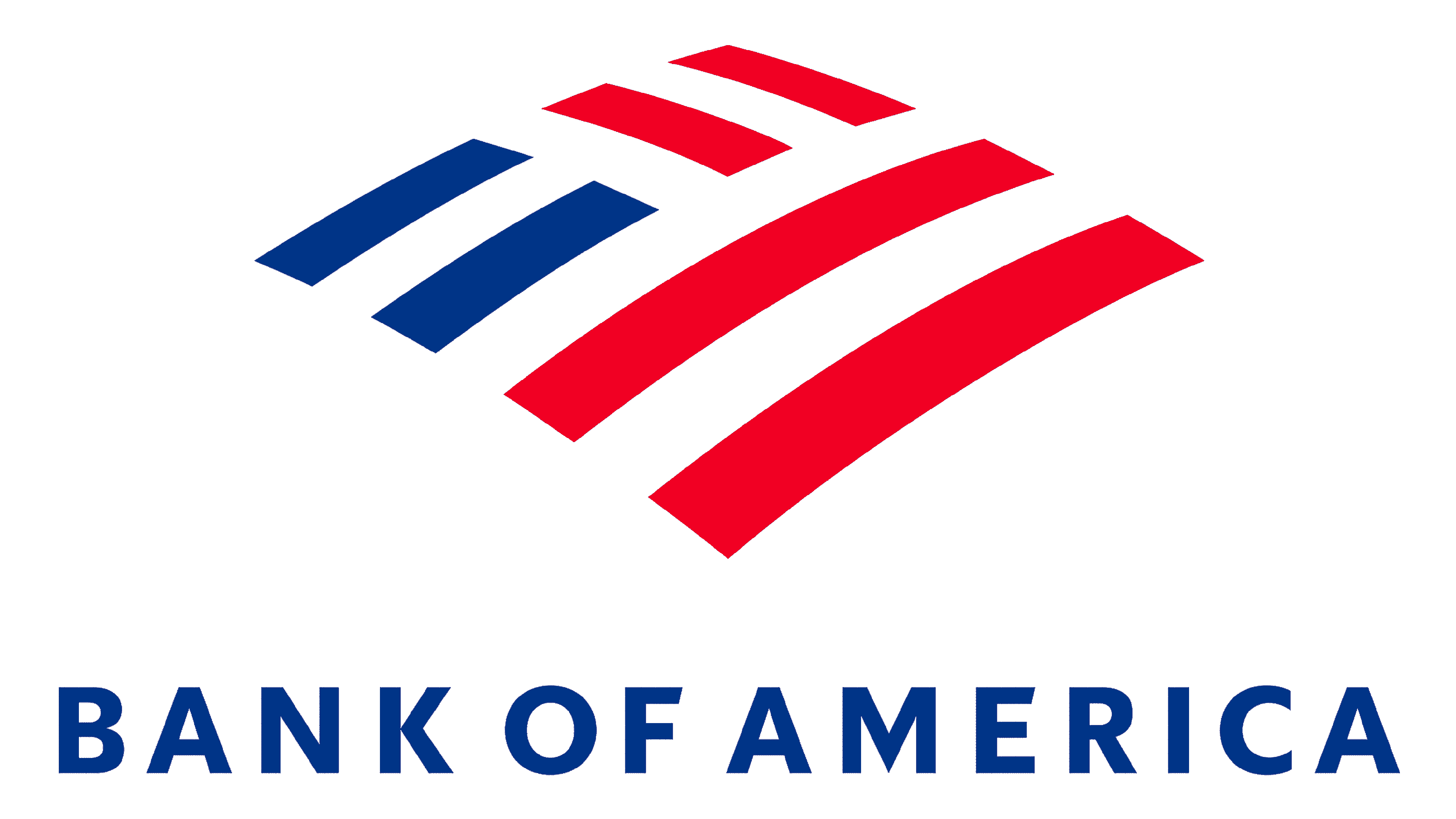 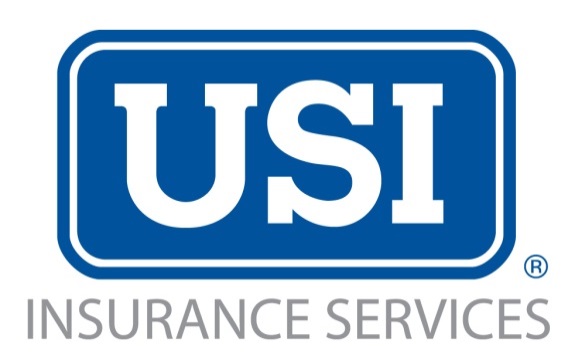 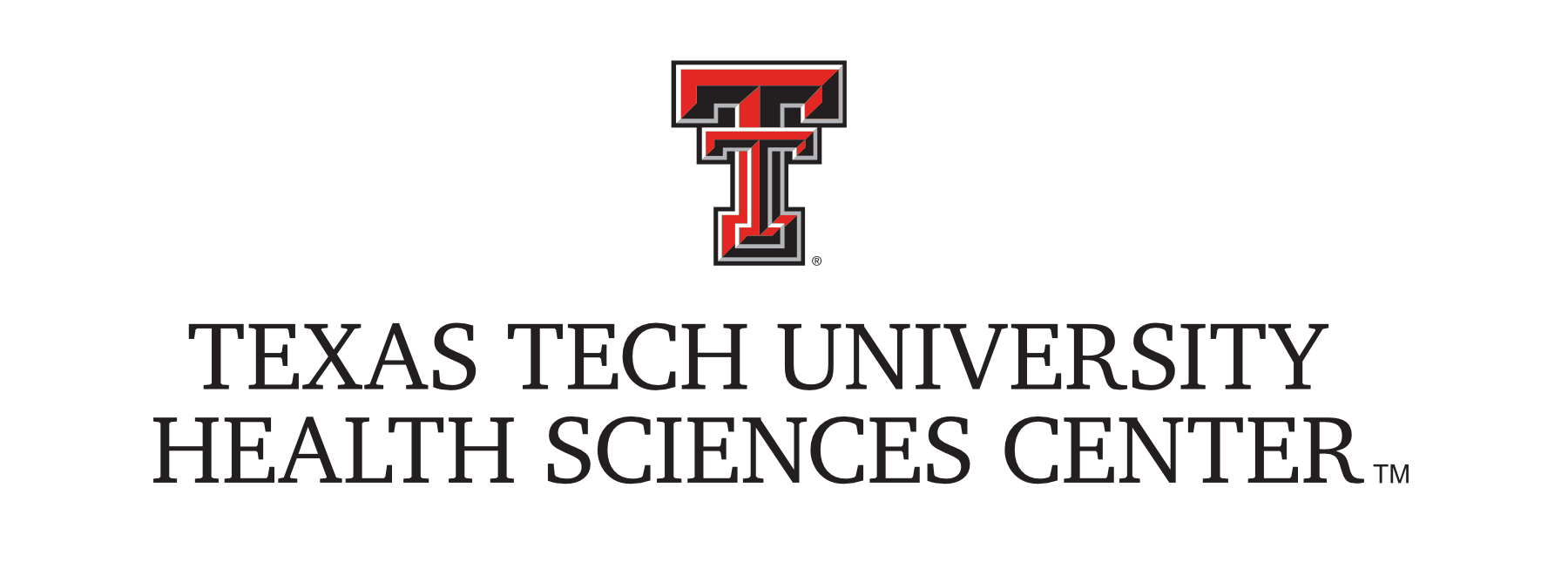 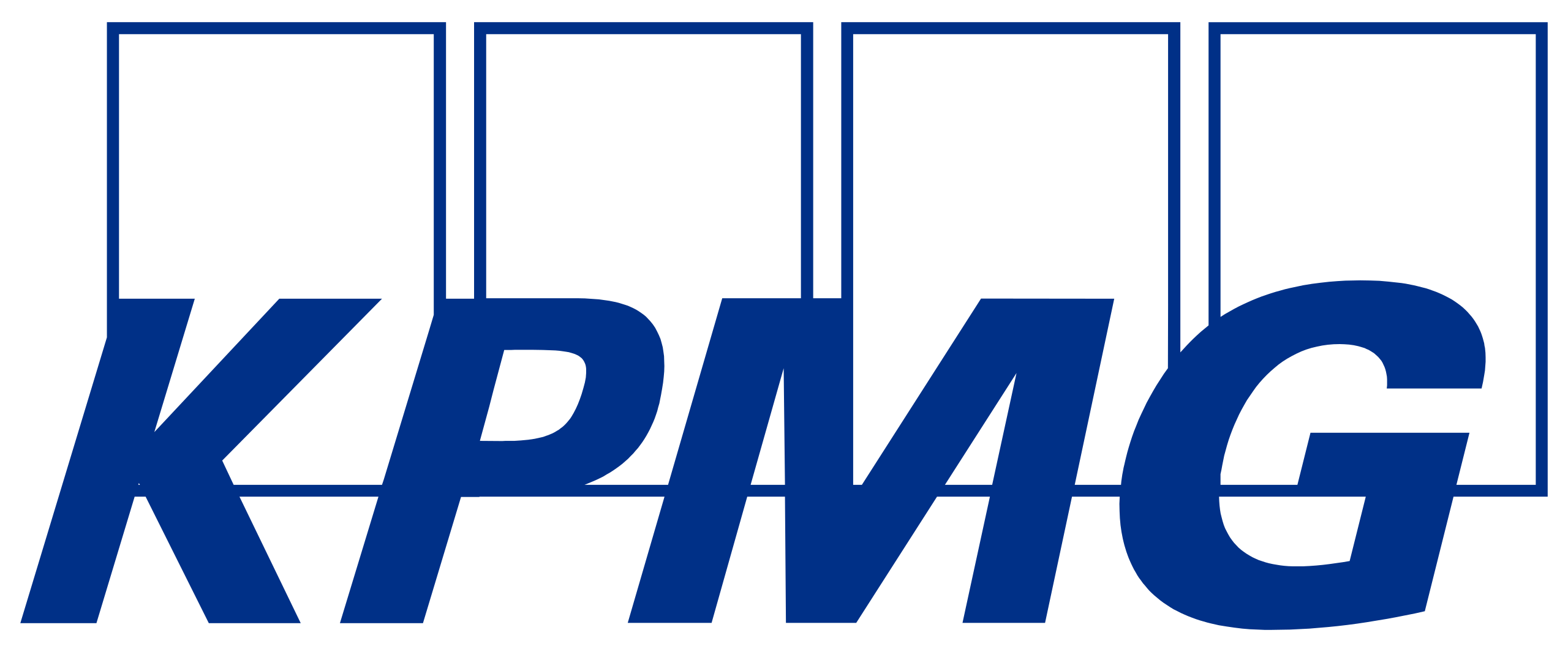 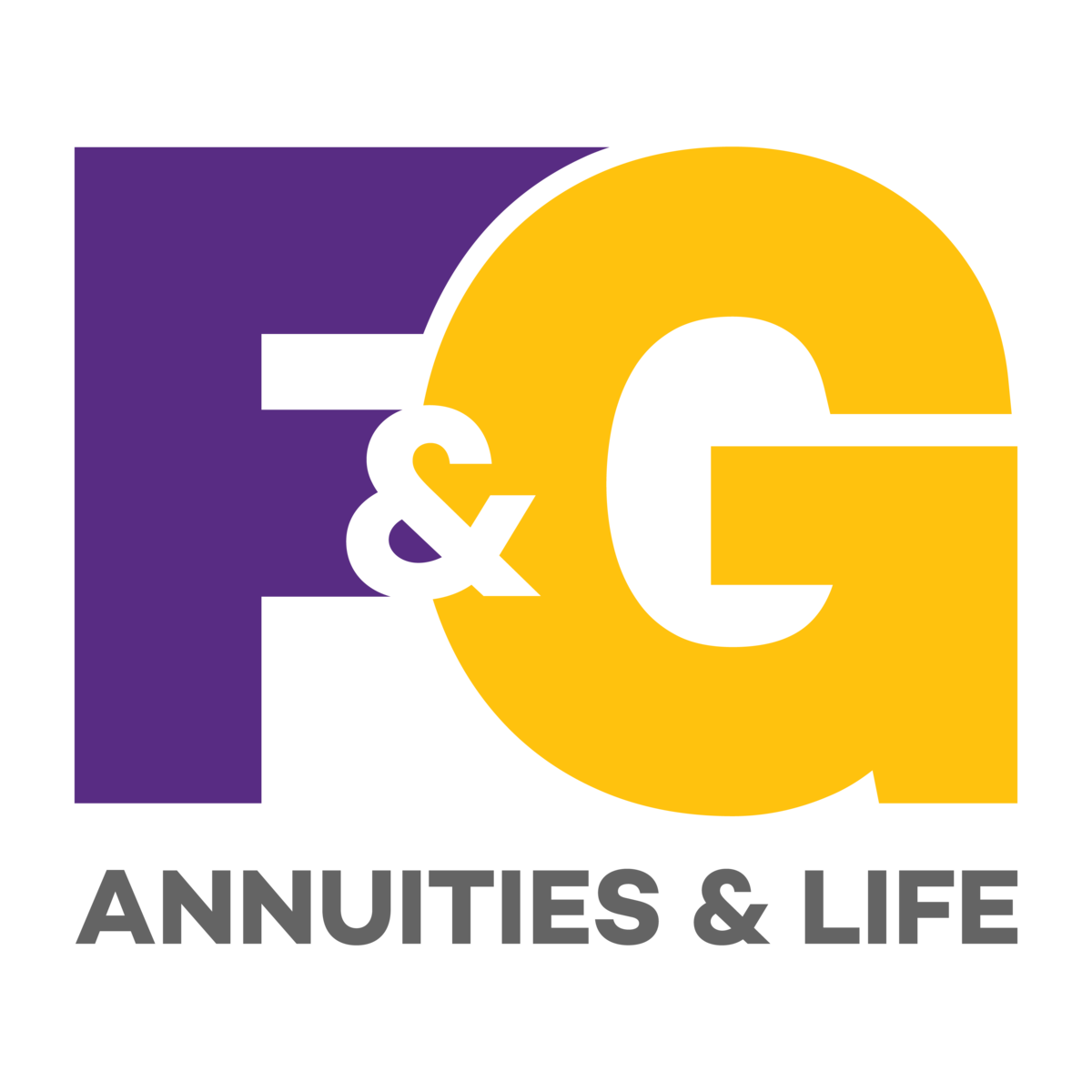 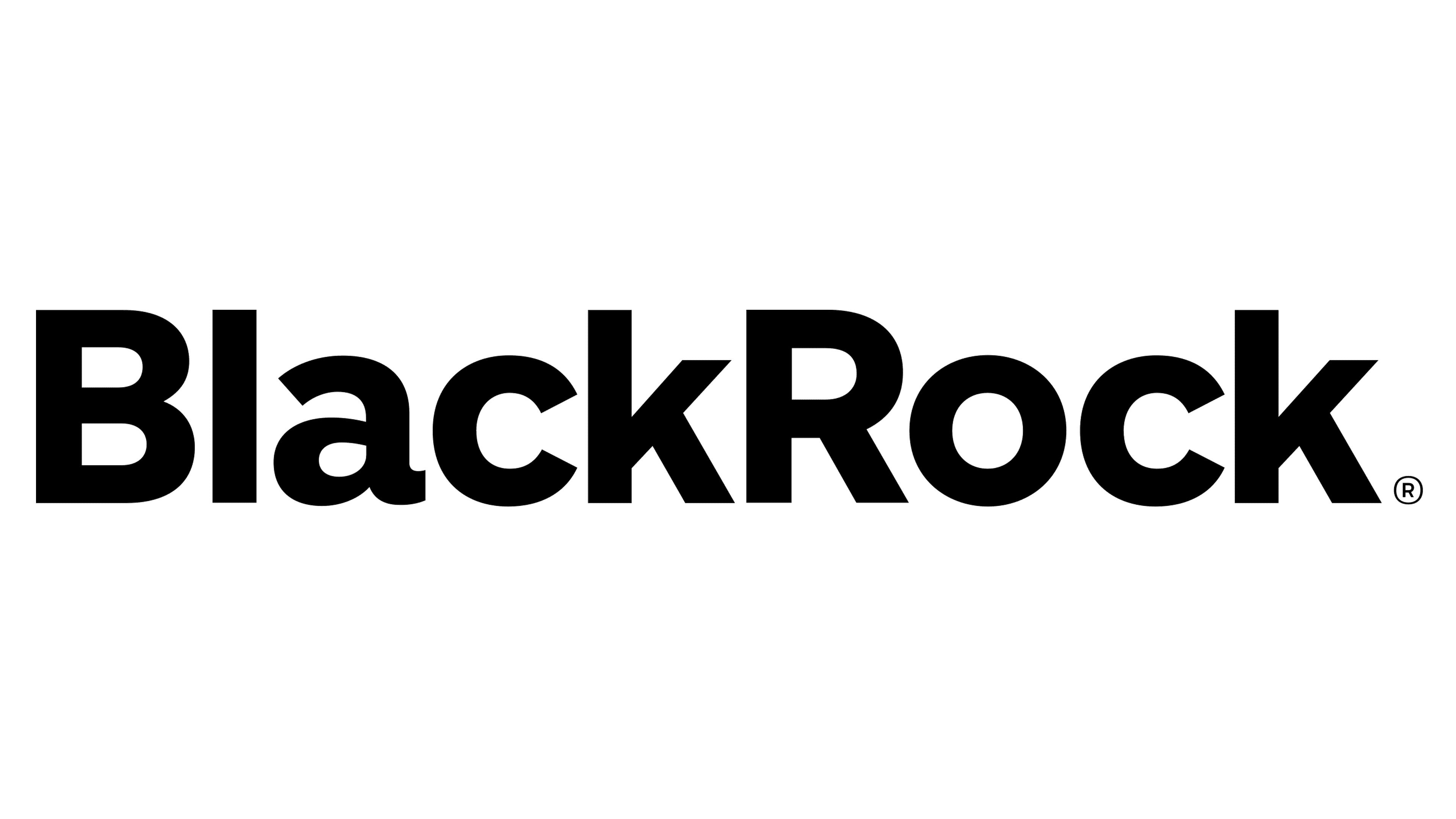 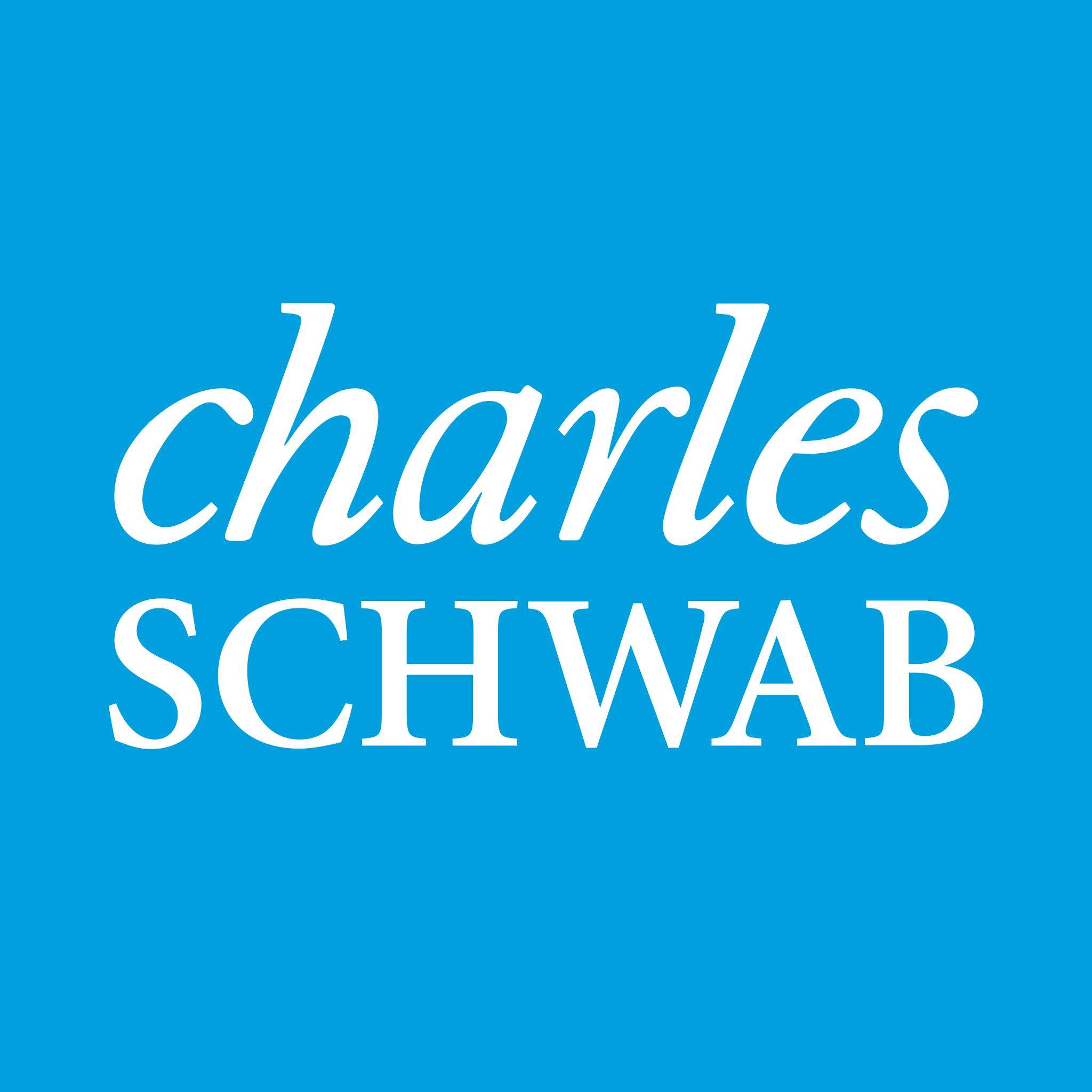 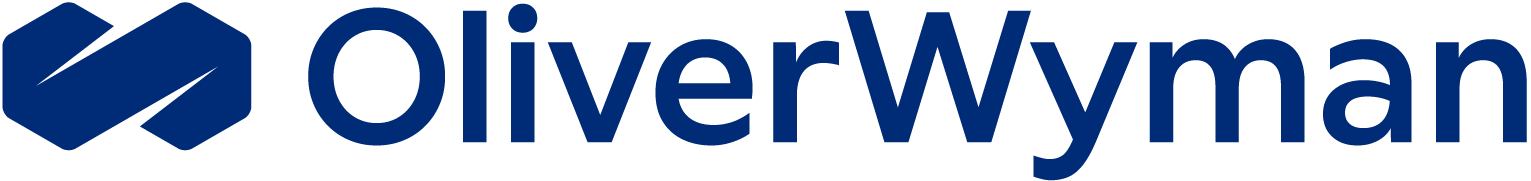 UTEP Risk Management Program
Bachelor of Business Administration in Finance
Concentration in Risk Management 

Courses built into the curriculum to help you pass the first two actuarial exams 
Calculus I-III
Actuarial Quantitative Methods I & II (P Exam) 
Actuarial Finance I & II (FM Exam) 

Pass Rates
UTEP Students Exam Pass Rate = 50% 
National Average Exam Pass Rate = 45%
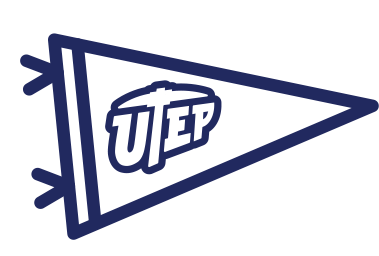 Prudential Risk Management Academy
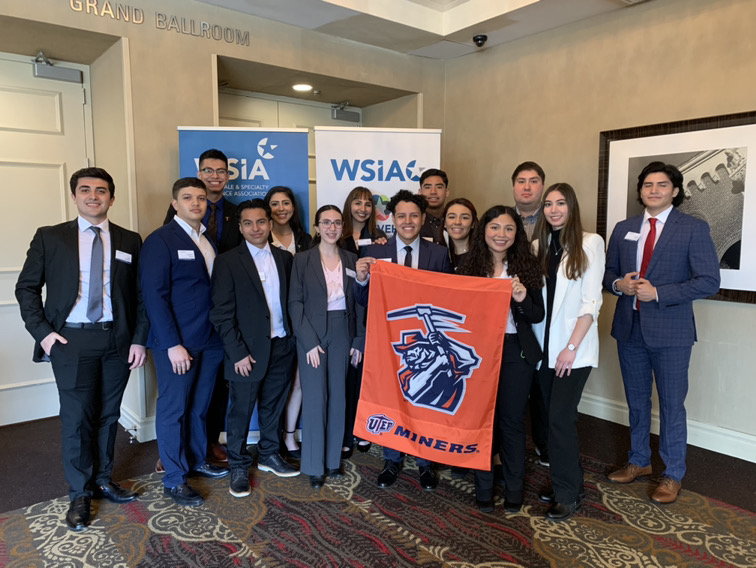 Financial Support for the first Actuarial Exams 
Academic Support through tutoring and test-prep materials 
Professional Development Events
Mentorship Program 
Travel Opportunities 
Internship Opportunities
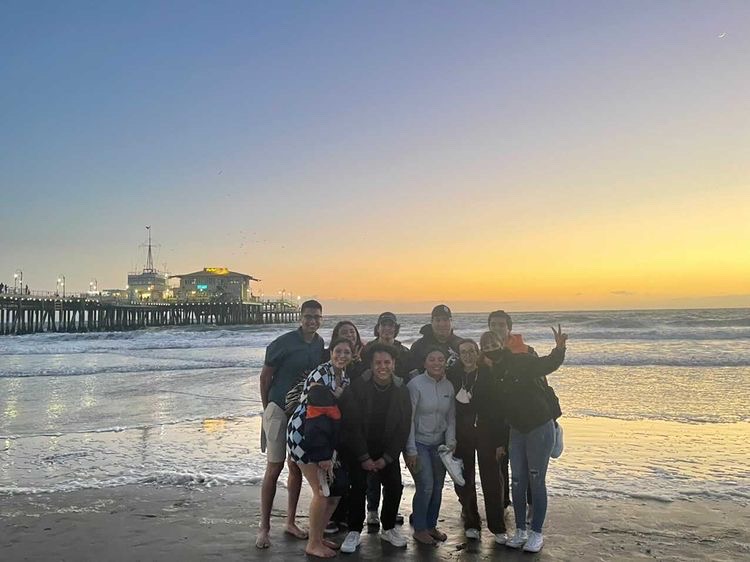 Gamma Iota Sigma
Mission Statement:
To diversify the insurance industry's student talent across all functional areas through innovative partnerships, industry support, campus engagement, and a professional network.
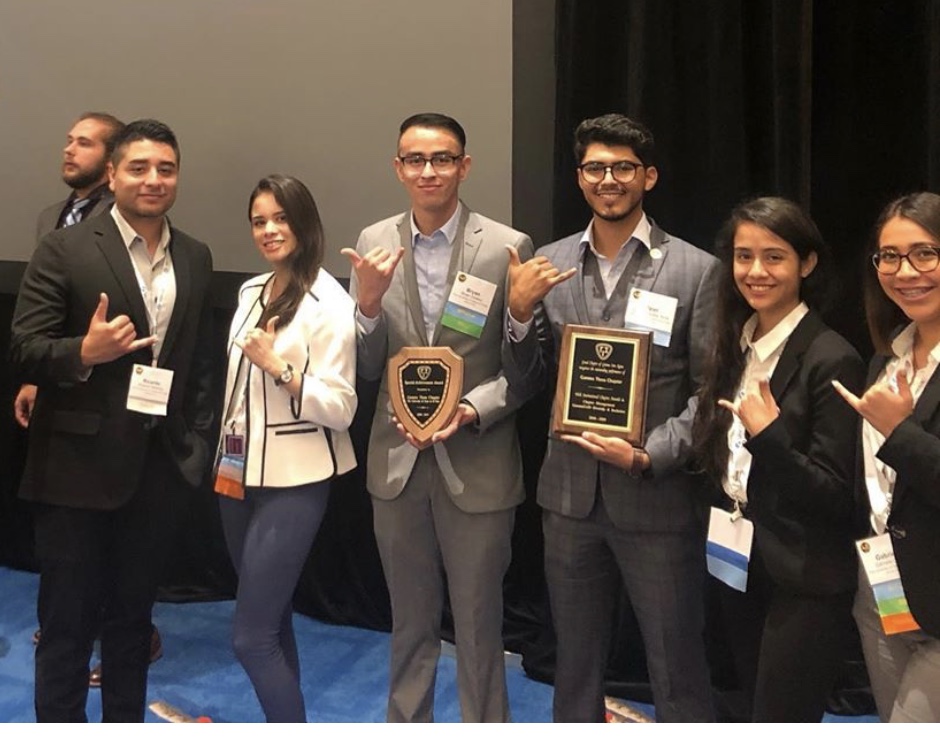 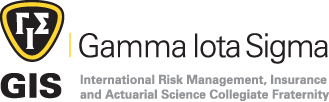 Is RKMG right for you?
Do you love math and business?
Do you consider yourself a problem solver?
Are you looking for networking, mentorship and travel opportunities?
Do you want to graduate with a highly marketable degree?

Are you ready for a challenge?
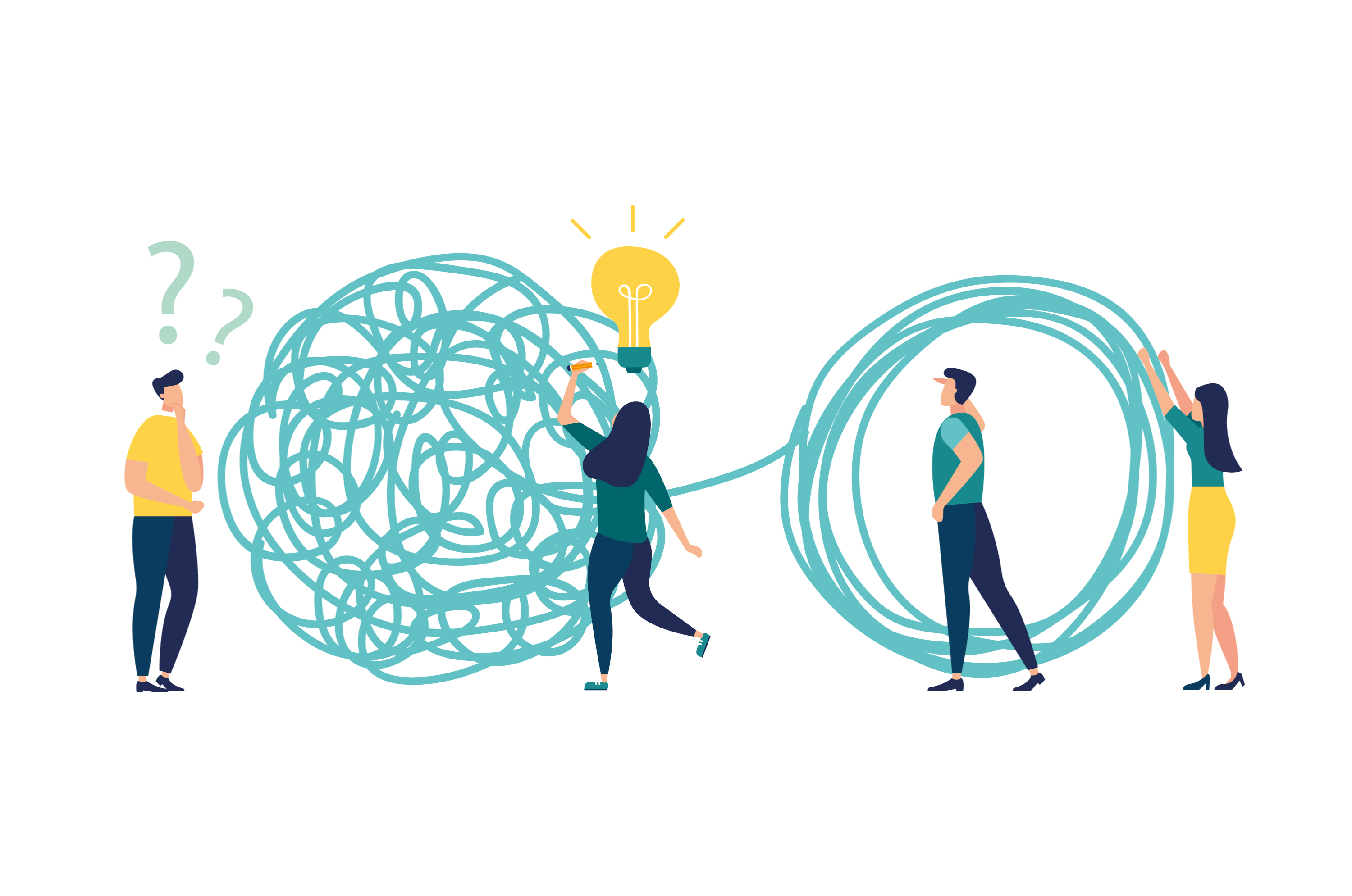 Diversity in Insurance Summer Bridge Program
When: July 11 and 12 
Where: UTEP Campus
Who: High School Juniors & Seniors  
What: Join us to learn more about careers in insurance and about life as a UTEP student!
How: Scan the QR Code and fill out the form to receive more information.
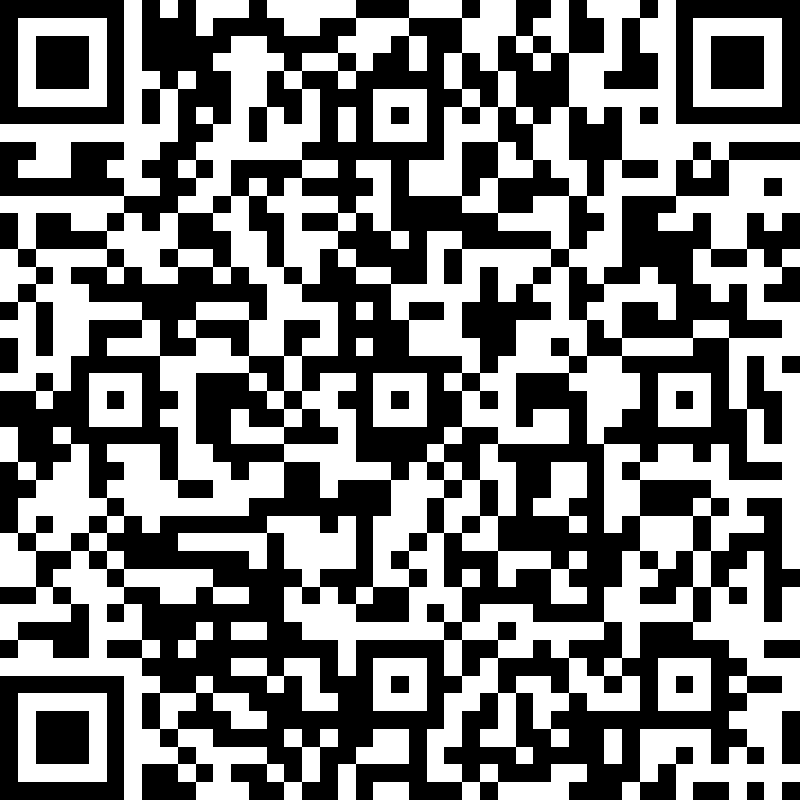 Insurance Trivia
Let’s Play!
Pamela Prieto
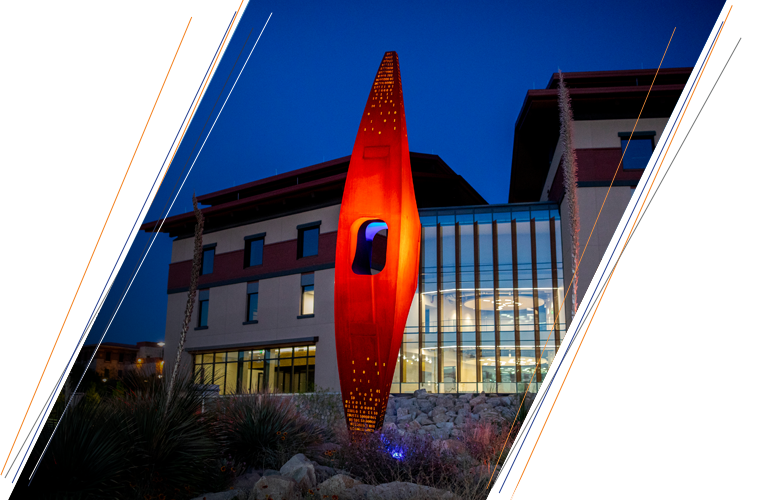 pprieto@utep.edu 
utep.edu/riskmanagement